2022.12.14
第19回「副首都ビジョン」のバージョンアップに向けた意見交換会
資料１
中間論点整理後の意見交換会での議論
副首都推進局
■　中間論点整理のポイント
◆ 大阪のめざす副首都の言わば「核心」が経済的副首都の実現であることを改めて明確化
◆ 海外都市の戦略に学び、世界を視野に成長していくことが重要
◆ 経済的副首都の実現に向けて、未来を担う若者を起点に考えることが重要
◆ 近年、とりわけコロナ拡大後の若者を中心とした意識の変化などを踏まえ、「経済産業のイノベーション、構造転
　換」、「ウェルビーイングの向上」及び「社会課題の解決」を一体と捉えて進めていく  『副首都・大阪の経済モ
　デル』を構築
◆ 大阪・関西の強みであるとともに、大阪・関西万博に向けて、ウェルビーイングや社会課題と親和性が高いライフ
　サイエンス・ヘルスケアとエネルギーの二つを基軸に、観光はじめ他の分野とかけ合わせることで、成長を実現
◆ 経済モデルでは、全国に先駆けた、東京にできない実証の場をめざす
◆ 経済モデルを支える基盤部分として、とりわけ『人の力（人的基盤）』と『デジタルの力（DX基盤）』を重視
■副首都・大阪の経済モデル（イメージ）
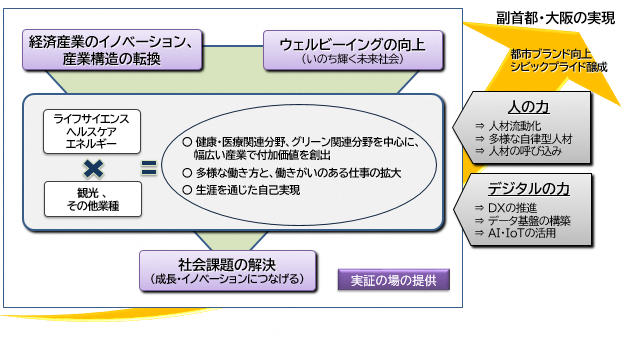 1
■　中間論点整理後に議論したこと
第15回（2022年11月2日開催）
○ 意見交換会の今後の進め方について
○ わかりやすいビジョンに向けて
第16回（2022年11月16日開催）
○ 副首都を支える都市機能について
第17回（2022年11月24日開催）
○ 副首都を支える仕組み等について
第18回（2022年12月1日開催）
○ 目標設定等について
第19回（2022年12月14日開催）
○　中間論点整理後の意見交換会での議論等
2
■　副首都に求められる都市機能について
（第16回意見交換会資料に一部追記）
「仕事のチャンスと充実した生活環境の両立」をはじめ誰もが何度でもチャレンジできる社会を実現し、内外から人や企業を惹きつけていくために、どのような都市機能を考えるべきか。
とりわけ、若者が、経済で、世界にチャレンジできる大阪をつくっていくために、どのような都市機能を考えるべきか。
わかりやすい
ビジョンに向けて
副首都に求められる都市機能（イメージ）
チャレンジを
後押しする機能
ウェルビーイングを
高める機能
都市ブランドの確立
大阪の強み・ポテンシャル
都市を支えるベーシックな機能
（環境課題など社会課題への対応を含む）
3
■　都市機能に関する主な意見
4
■　大阪のポテンシャル（中間論点整理の再掲）
5
6
■　副首都としての「経済活動」と「ウェルビーイング」を支える仕組み、国との関係
（第17回意見交換会資料再掲）
これまでの議論を踏まえ、副首都としての「経済活動」と「ウェルビーイング」を支える
　・「大阪自らの取組」として、大阪府市を核に、府域全体、府域を越えて、自治の基盤強化
　・あわせて、大阪府市自らの取組を後押しする「国の支援の仕組み」
について検討
〔ねらい〕
副首都実現に向けて府市の取組を効果的に後押し
副首都の位置づけだけではなく、内実の獲得
〔ポイント〕
大阪の自律性や創意工夫が十分に生かされる仕組み
　　　 国は大阪を支える役割に徹する
個別の支援策を超えるパッケージでの支援
今後の検討に向けて、新たにパッケージでの法整備の場合のイメージを以下に示す
〔構成〕
7
■　副首都を支える仕組みに関する主な意見
8
■　副首都の実現に向けた目標等について（考えられる目標イメージ）
（第18回意見交換会資料再掲）
【シビックプライドの醸成】
　　●府民の共感度を測る（副首都認知度：府民アンケート）
　　●府民の大阪への愛着度を測る
　　　（府民愛着度：府民アンケート）
9
■　将来に予定される主な出来事
（第18回意見交換会資料再掲）
2100
　・日本の人口が6,000万人を割り込む
2050
　・カーボンニュートラル達成目標年
　・団塊ジュニア世代が後期高齢者に
　・日本の人口が1億人を割り込む
2040
　・副首都ビジョン改定時に生まれた子どもたちが成人
　・団塊ジュニア世代が高齢者に(高齢者人口ピーク)
・スーパー・メガリージョン形成
　　（リニア中央新幹線・北陸新幹線大阪開業）
2030
　・SDGs達成目標年
2029
　・統合型リゾート（IR）開業
2025
　・大阪・関西万博開催
　・団塊の世代が75歳以上の後期高齢者に
※事業等の名称は仮称や通称のものもある
※今後の予定は現時点の想定
　 各事業の取組状況等により変動があり得る
現在　
　・副首都ビジョン改定（予定）
10
■　目標に関する主な意見
11
【経済に関する目標に関して】
【ウェルビーイングに関する目標に関して】

　【目標年次に関して】
■　今後の進め方
○　年内に、中間論点整理とその後の意見交換会での議論や現行ビジョンに基づく　　　 取組の進捗状況を踏まえ、副首都推進局で検討を行い、　　 副首都ビジョンの改定の柱建てイメージをとりまとめ。
　 　副首都推進本部（大阪府市）会議において議論。


○  来年当初には、副首都ビジョンの改定案を示せるようとりまとめ。
　　 副首都推進本部会議（※大阪府・大阪市・堺市の３者会議）において、
　　 副首都ビジョンの改定案について議論。
副首都ビジョンの改定
12